ДЕКУПАЖ.
Декупаж — техника декорирования различных предметов, основанная на присоединении рисунка, картины или орнамента (обычного вырезанного) к предмету, и далее, покрытии полученной композиции лаком ради эффективности, сохранности и долговечности.
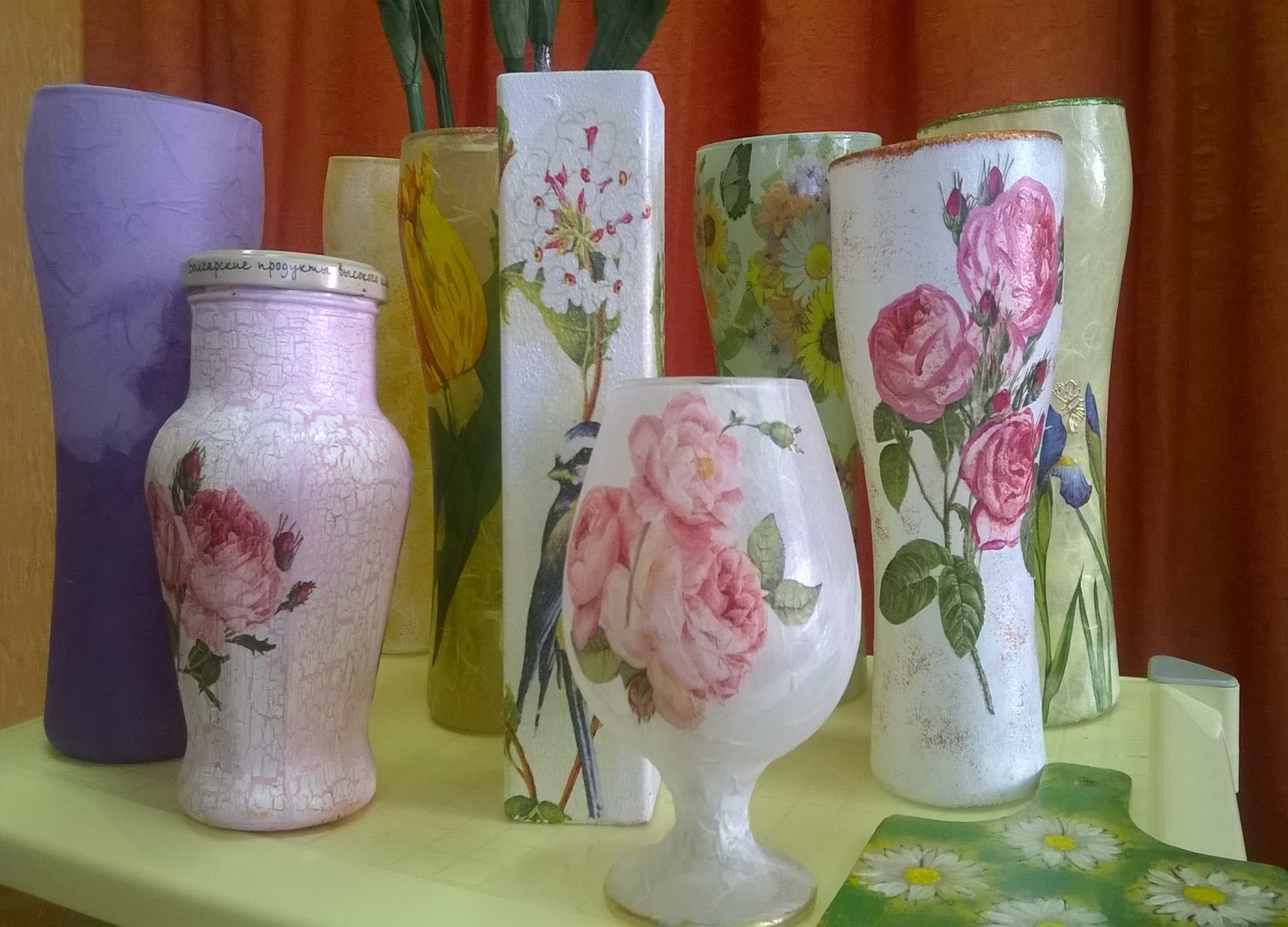 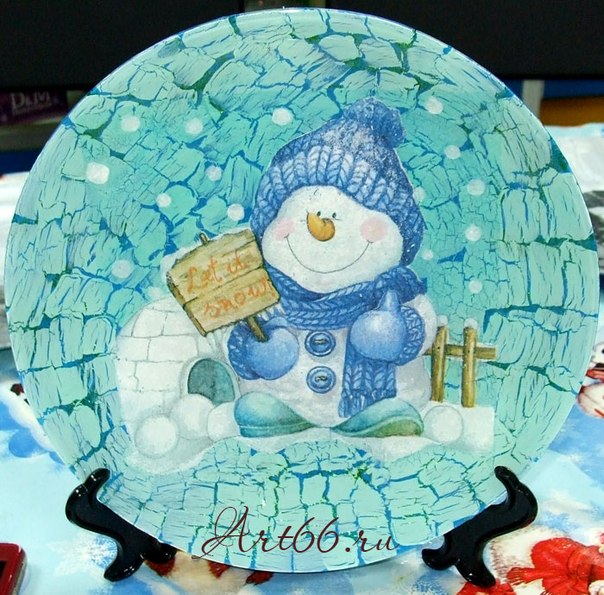 Кракелирование.
Обратный декупаж.
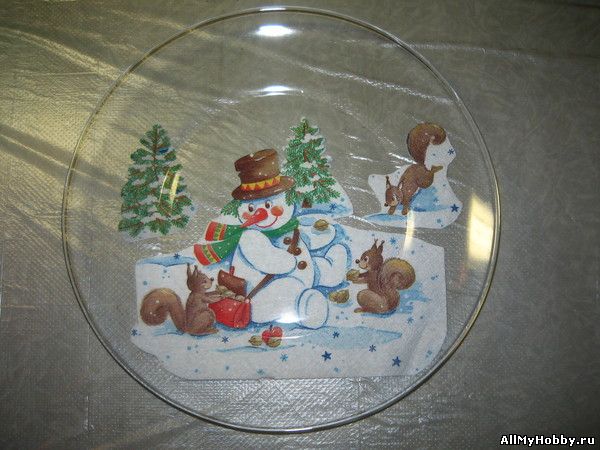 Часы – объемный декупаж.Разделочная доска – прямой декупаж.
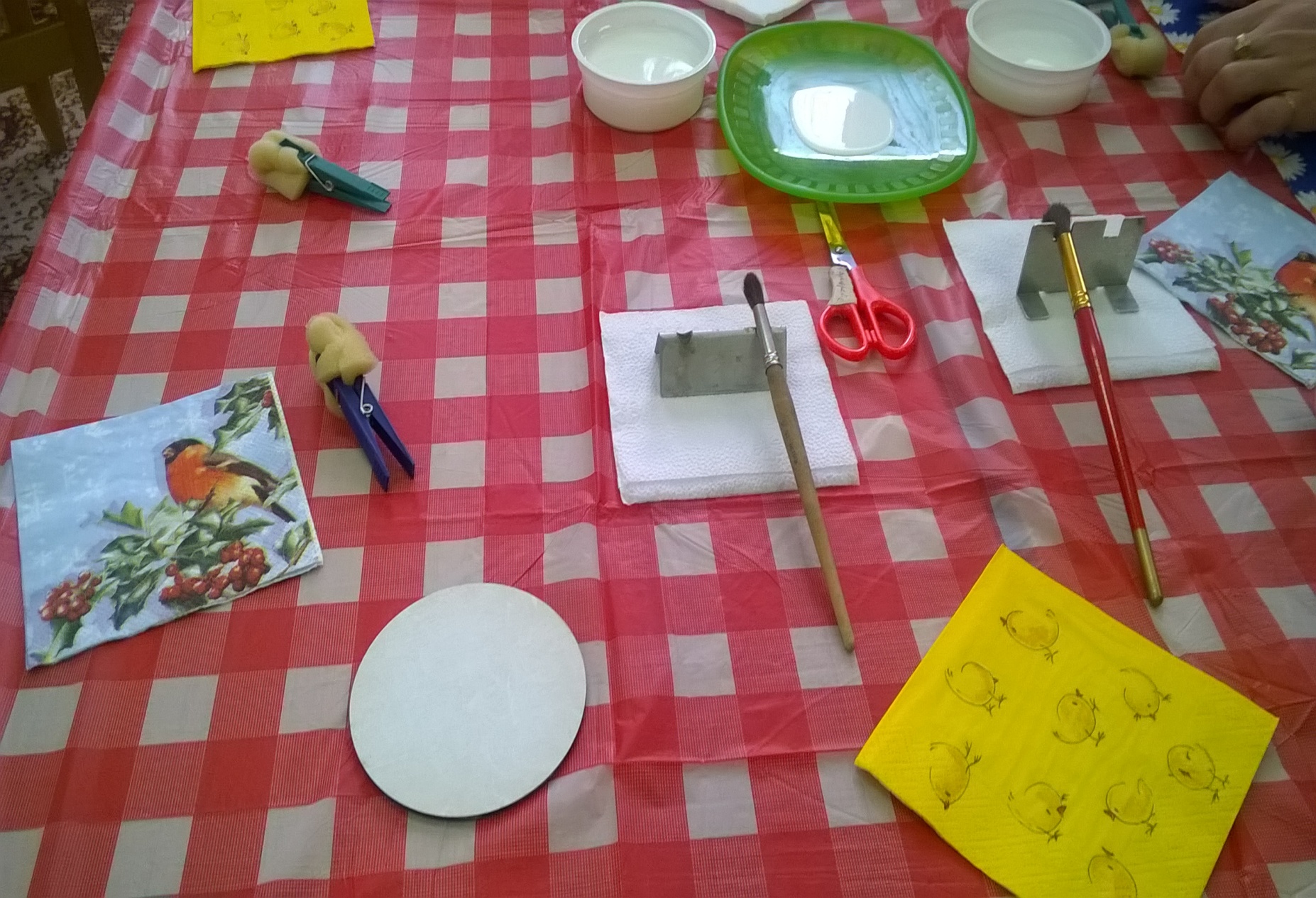 Презентация «Декупаж»
Подготовлена воспитателем первой квалификационной категории ГБОУ СОШ №657 дошкольное отделение 1 Суздальцевой Е.Л.